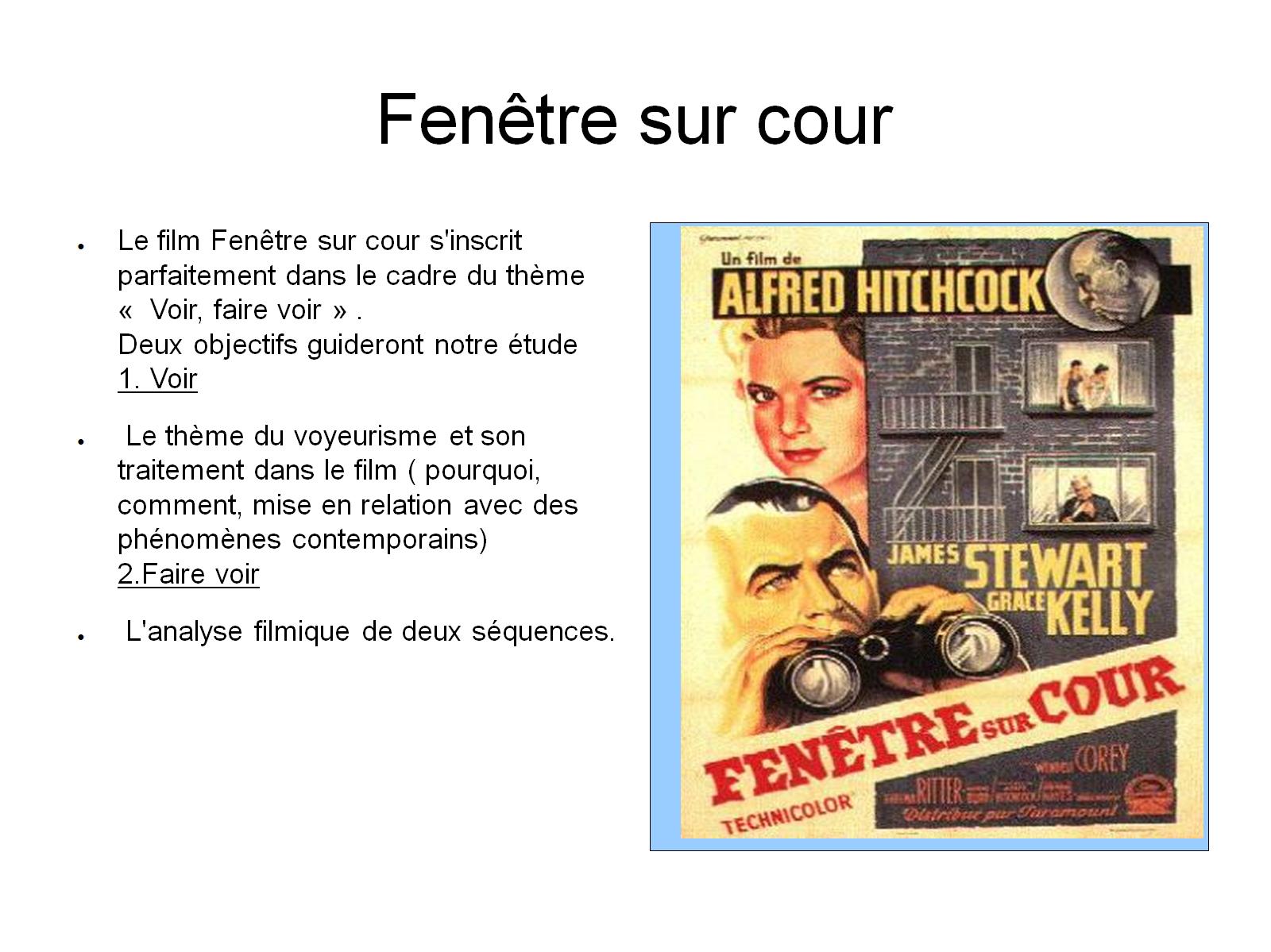 Fenêtre sur cour
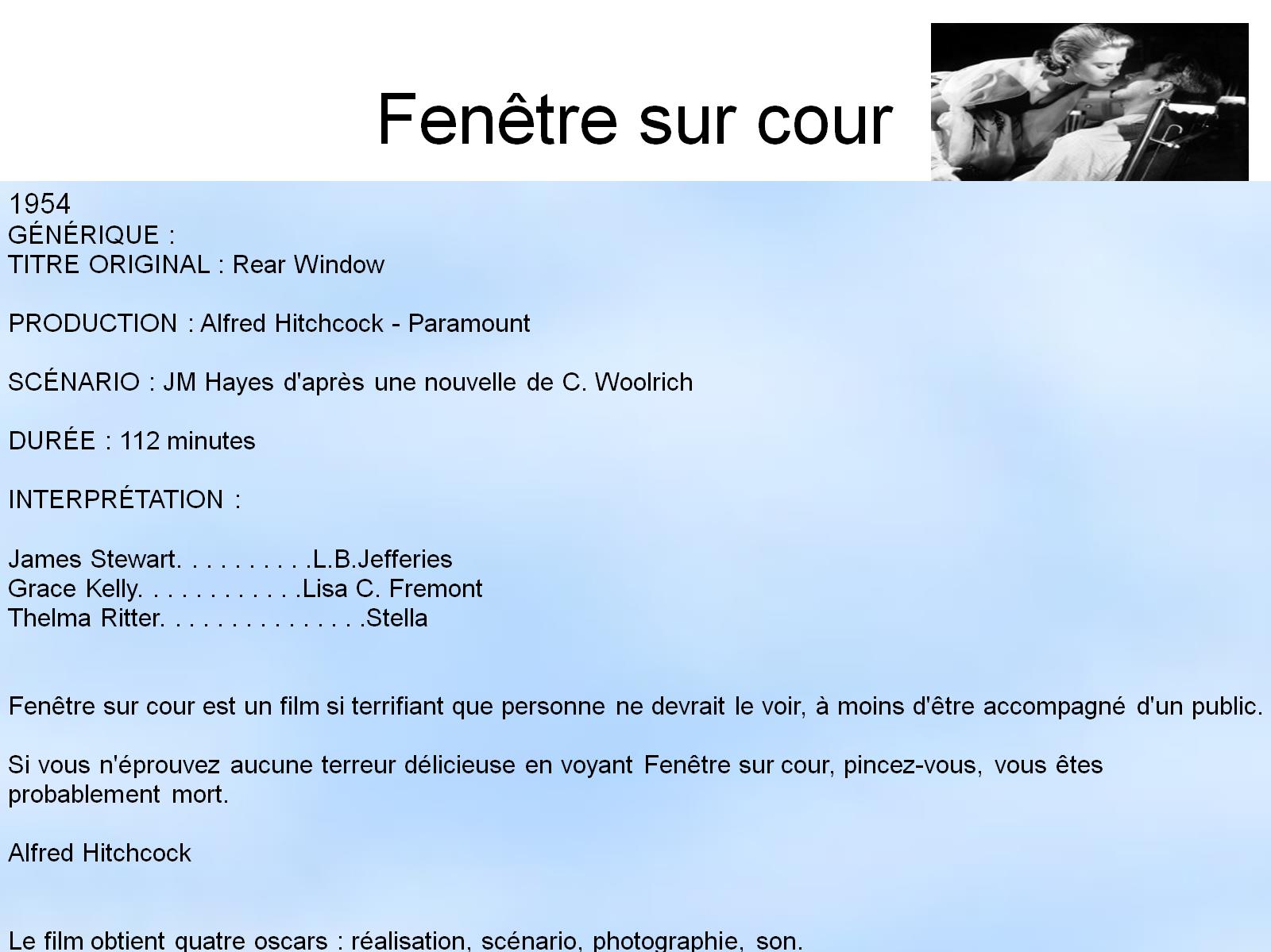 Fenêtre sur cour
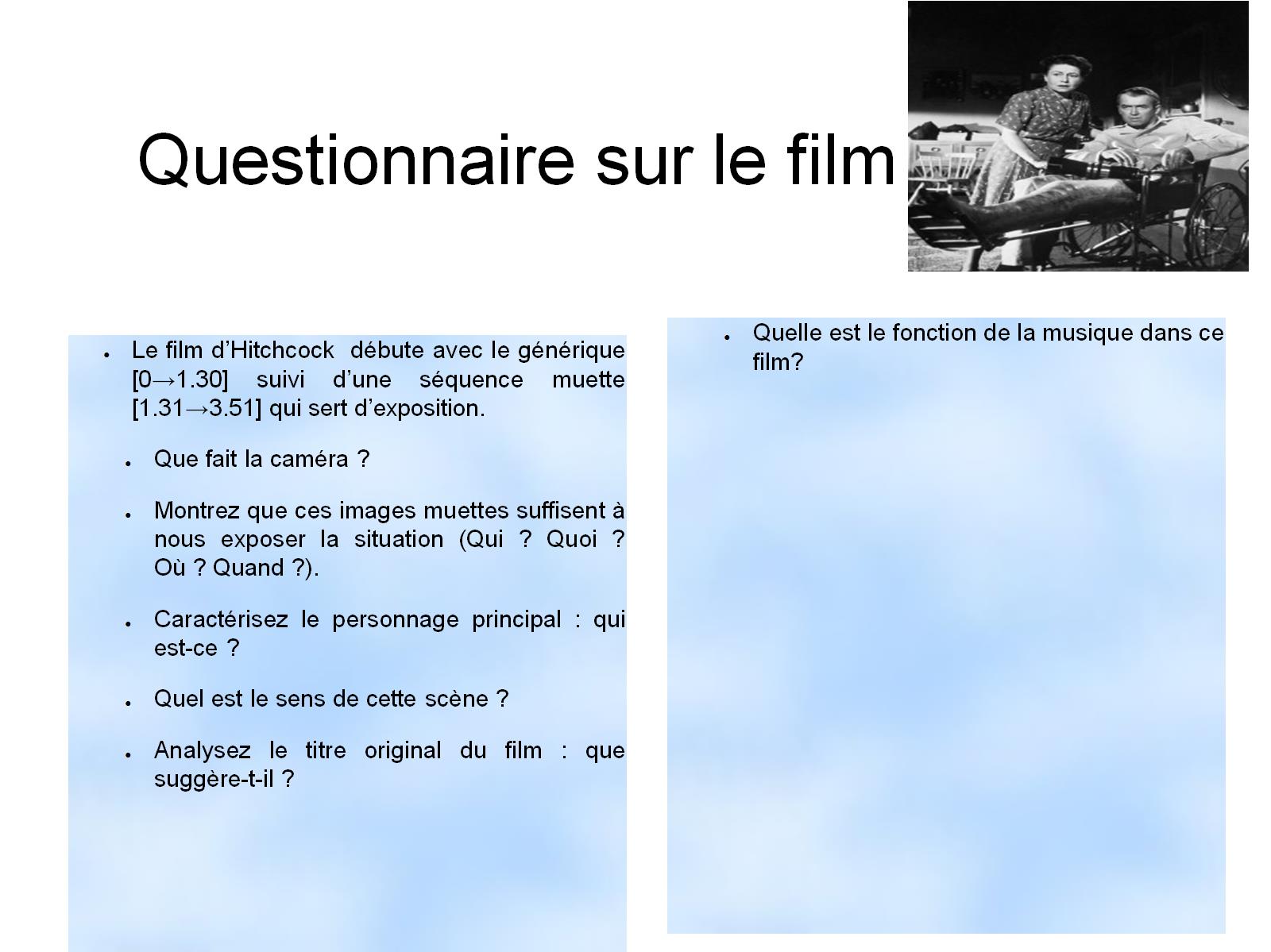 Questionnaire sur le film
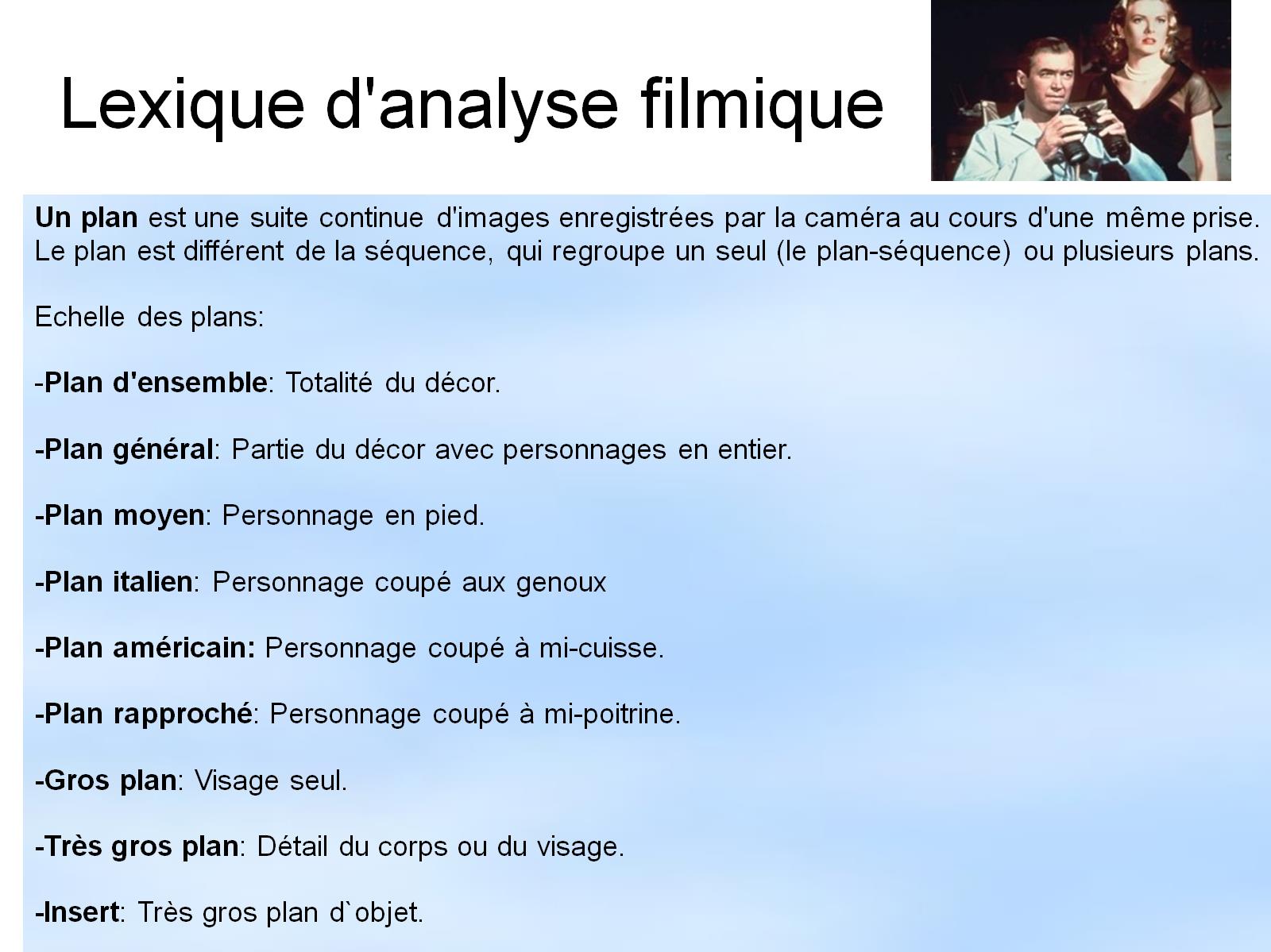 Lexique d'analyse filmique
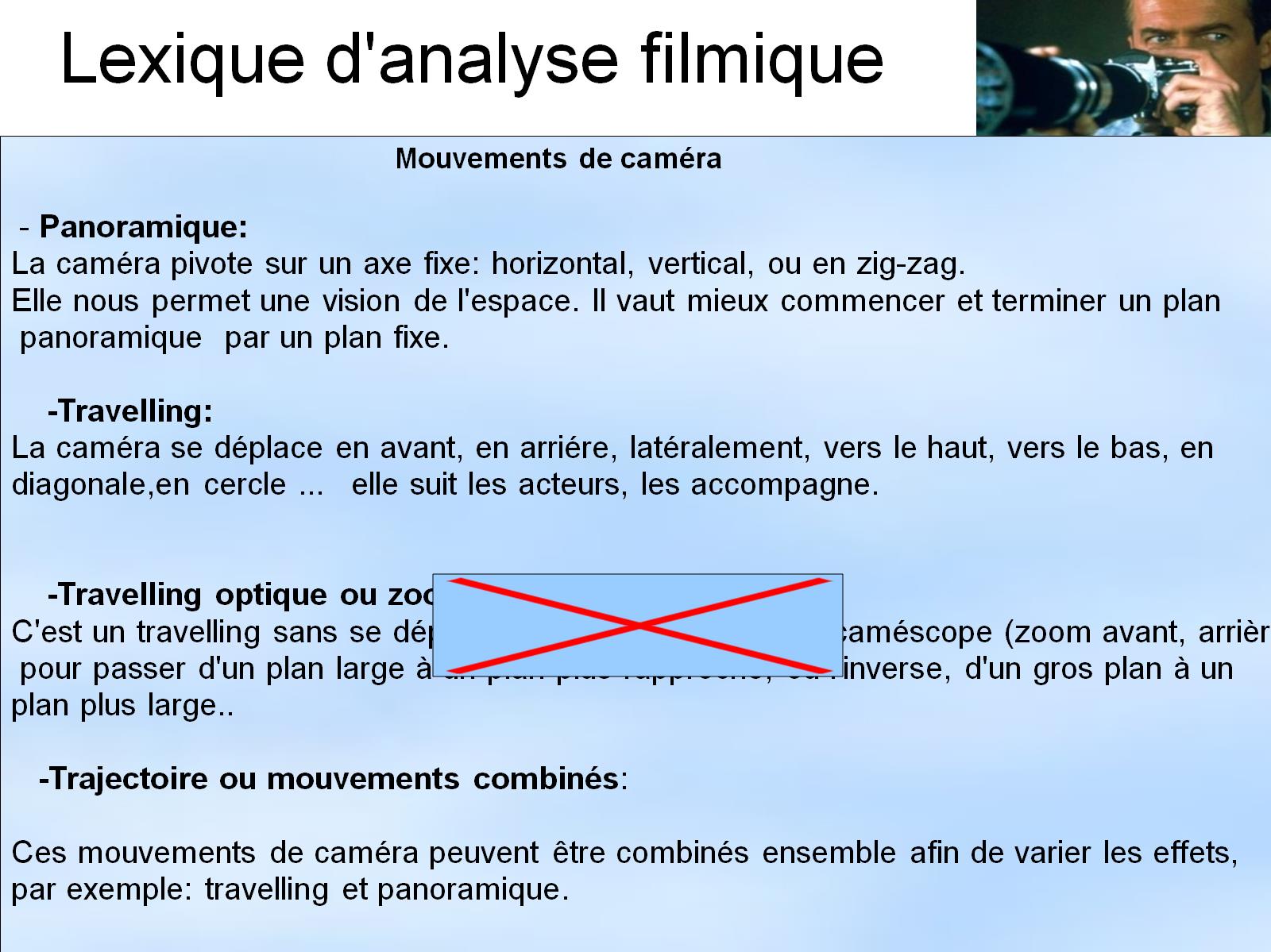 Lexique d'analyse filmique
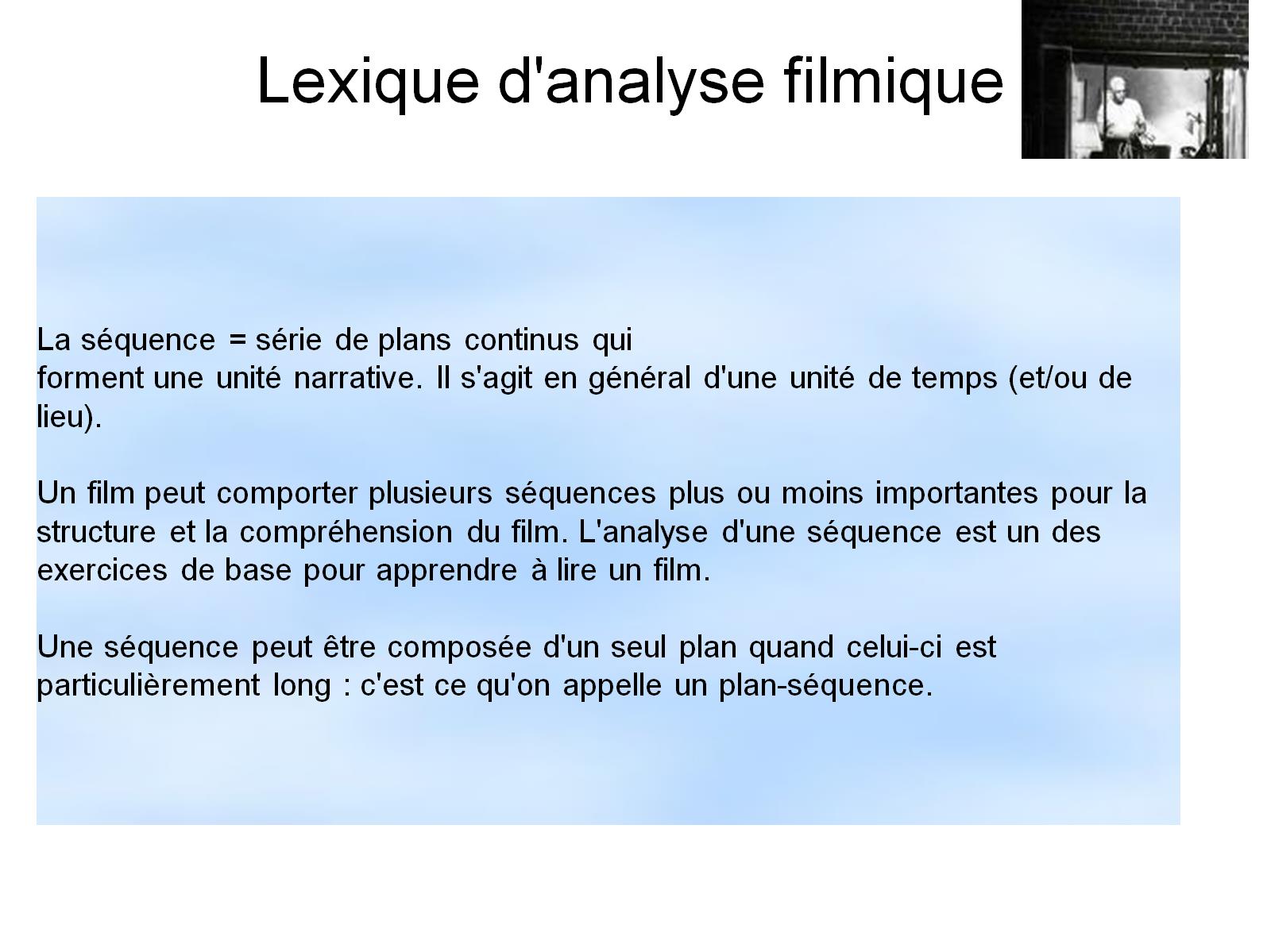 Lexique d'analyse filmique
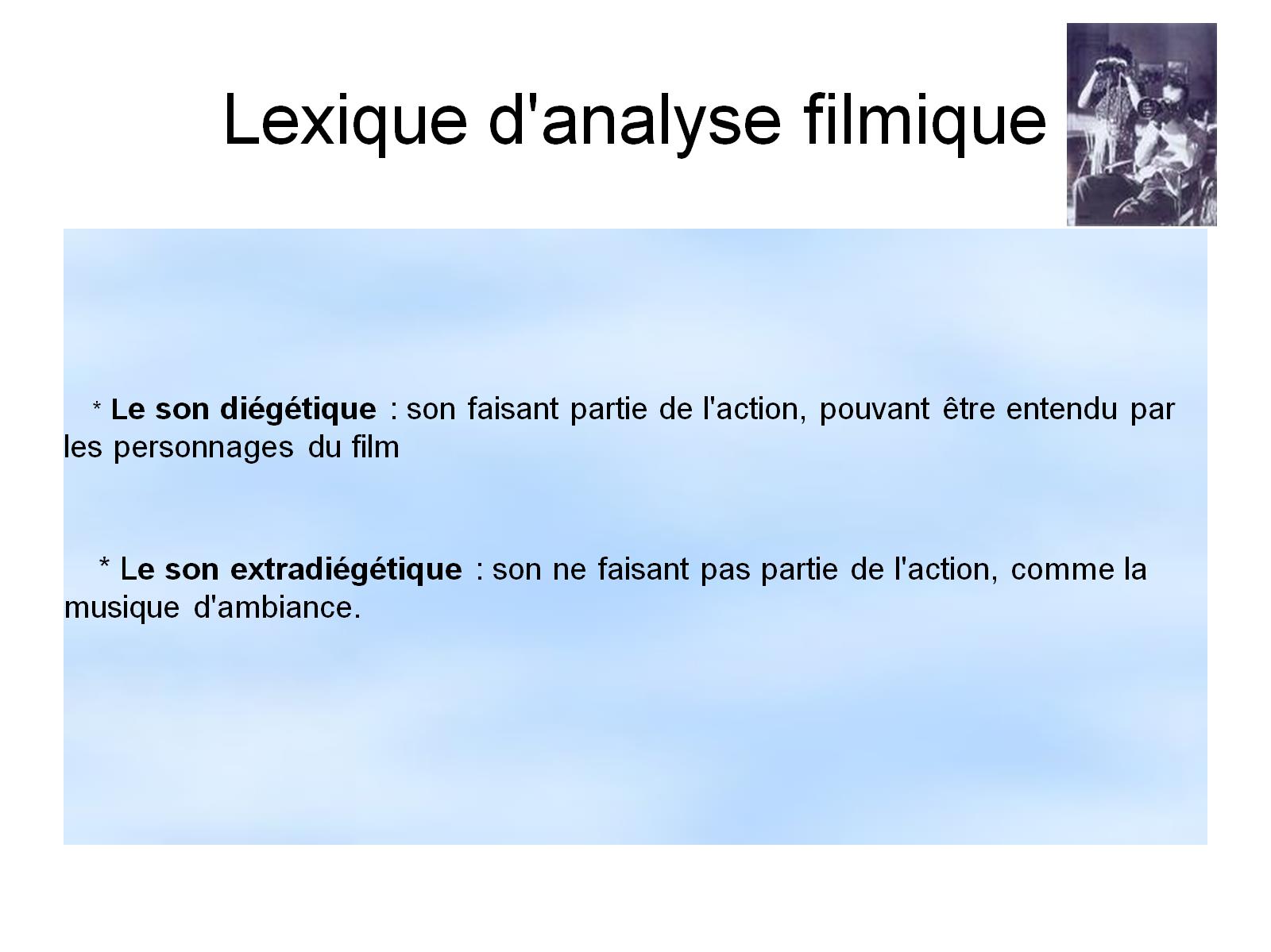 Lexique d'analyse filmique
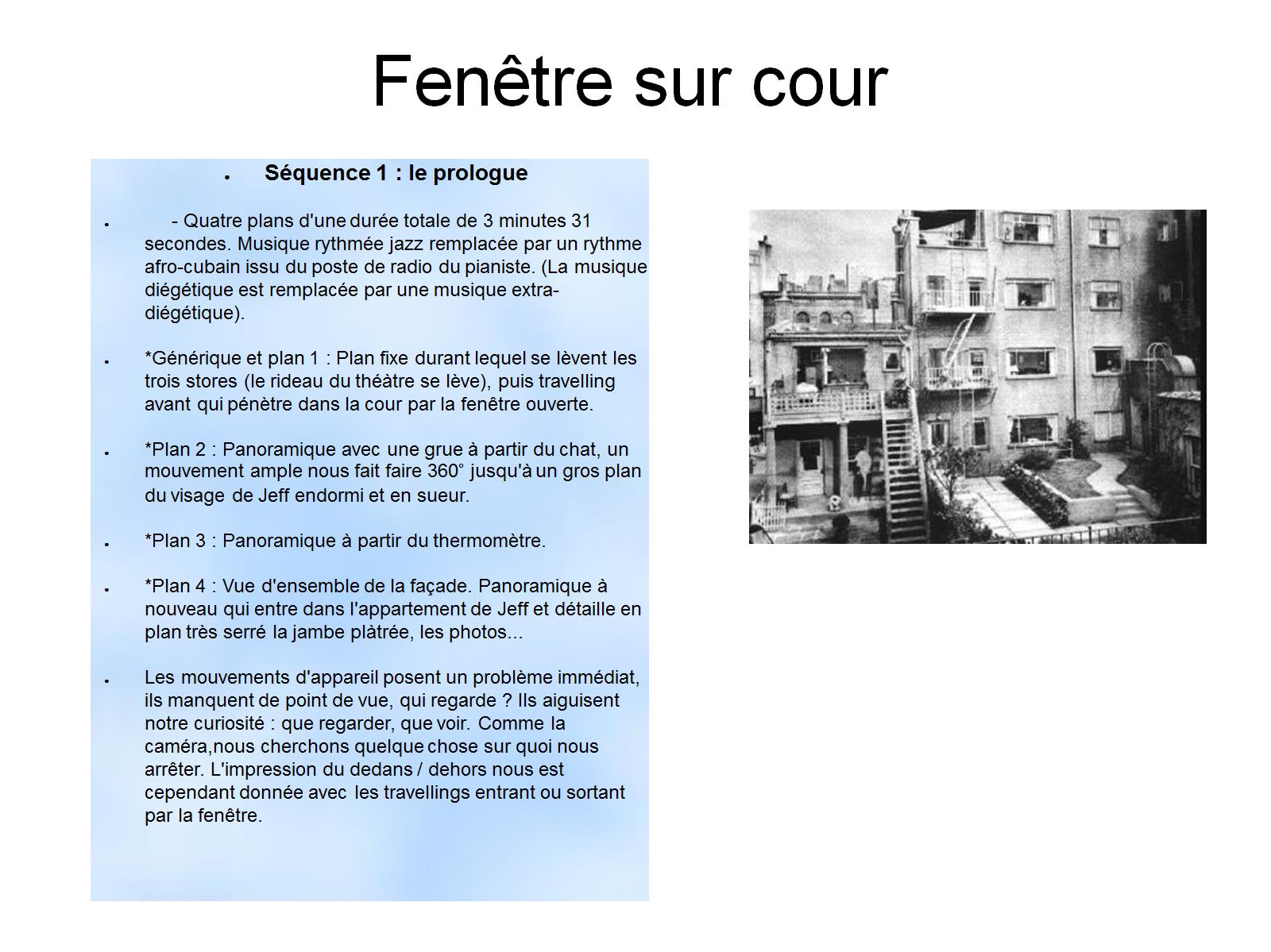 Fenêtre sur cour